Latent TB infection=an opportunity to prevent TB disease
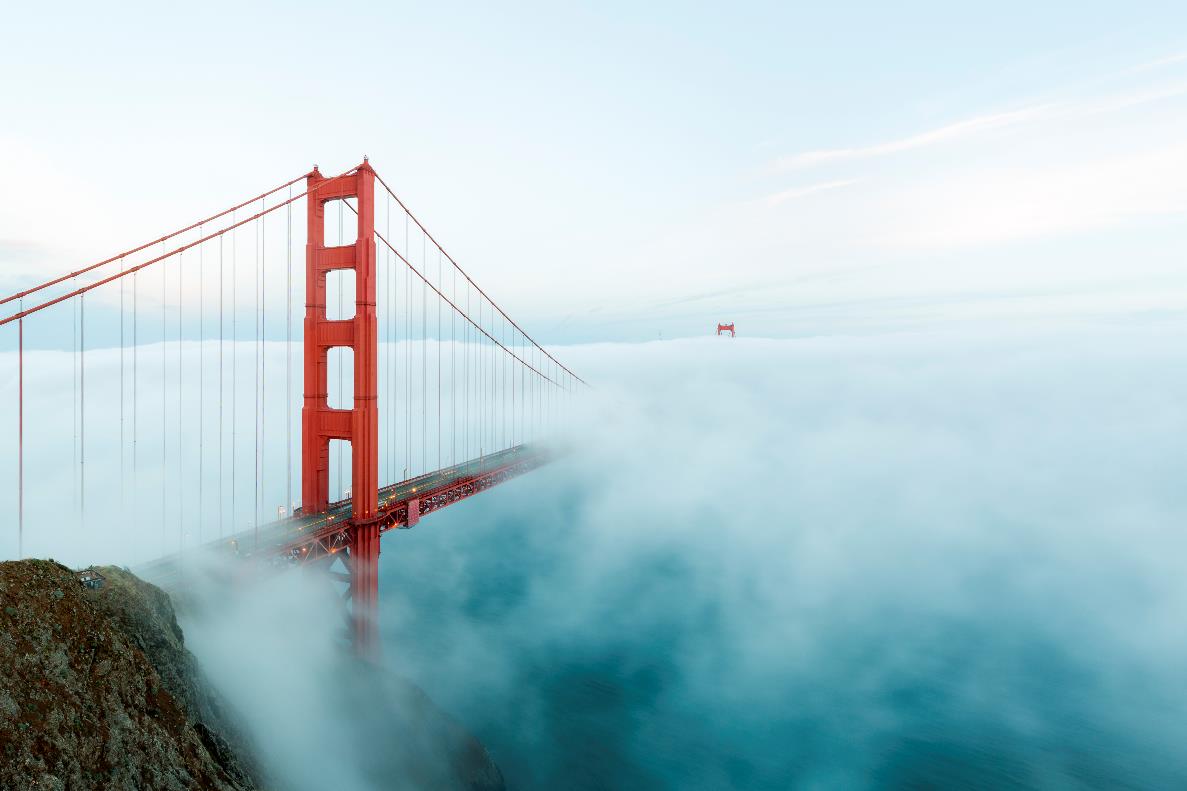 [SPEAKER/INSTITUTION]
[DATE]
Outline
Latent TB infection (LTBI) and why it matters
Detecting and reporting LTBI 
Treating LTBI
Latent TB infection (LTBI) and why it matters
The decline in TB in the U.S. has slowed
Image: CDC, 2020
[Speaker Notes: Graphic from https://www.cdc.gov/tb/publications/factsheets/statistics/tbtrends.htm]
Consequences of TB diseaseIf TB disease is curable, why is prevention so important?
Death
 10% of TB patients do not survive1
Disability
 After treatment, patients have shorter life expectancy2
 Over 60% of young children with TB meningitis have permanent disabilities3
Cost
 50% are hospitalized
Direct medical costs are very large:  
    in CA, TB costs are over $200 million each year
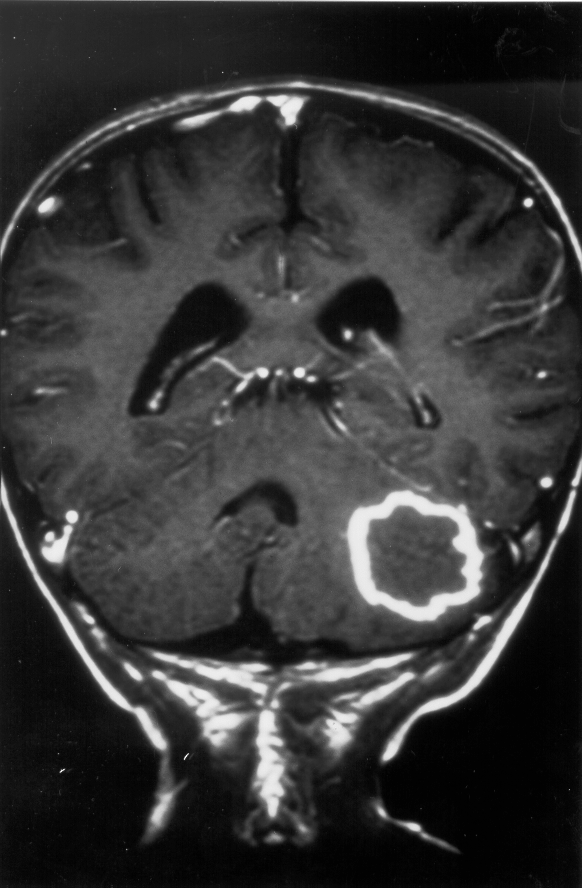 1Pascopella, Open Forum Infect Dis, 2014
2Hoger, Int J Tuberc Lung Dis, 2014; Shuldiner, Int J Tuberc Lung Dis, 2015
3Duque-Silva A, et al. JPIDS 2018. Outcomes of Pediatric Central Nervous System Tuberculosis in California, 1993-2011.
How common is TB in the United States?
TB is diagnosed every 2 hours
Every other day a person in the U.S. dies with TB 
Each week at least one new child with TB disease
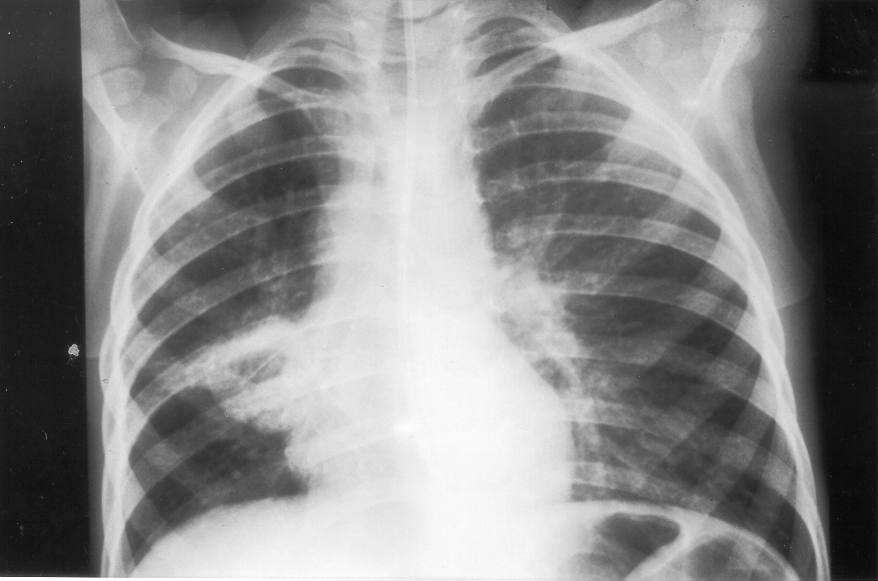 TB is preventable!
Natural History of TB
Not infected
13 million with LTBI in the U.S1
Active TB  disease
Latent TB infection  (LTBI)
Exposure to  infectious TB
years
Rapidly develop
active TB disease
1Miramontes R, et al. (2015) Tuberculosis Infection in the United States: Prevalence Estimates from the National Health and Nutrition Examination Survey, 2011-2012.
[Speaker Notes: "Based on NHANES data, CDC estimates that up to 13 million people in the United States have latent TB infection."
https://www.cdc.gov/tb/statistics/ltbi.htm#:~:text=Based%20on%20NHANES%20data%2C%20CDC,States%20have%20latent%20TB%20infection.]
A – Clearance
B – Latent infection
C – Pulmonary infection (active)
D – Disseminated infection (active)
Spectrum of TB disease
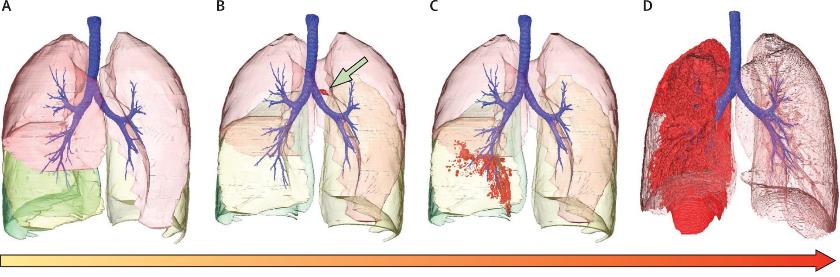 Active TB Disease
Symptoms such as cough, fever
TST or IGRA is usually positive 
Chest radiograph is usually abnormal
Sputum is usually culture positive
Latent TB Infection
Absence of TB symptoms
Positive TST1 or IGRA2 result
Chest radiograph normal
Not infectious
1TB skin test
2Interferon gamma release assay
Image: Dheda K. Lancet, 2016
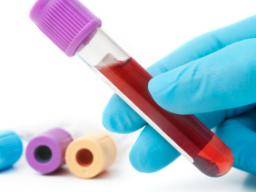 TB testing is now 
more accurate
Opportunity
Treatment is now shorter and safer
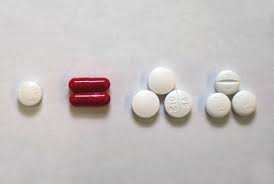 [Speaker Notes: This time offers opportunity to prevent TB disease from occurring. 
TB disease is preventable by testing and treatment. 
Just recently our tests for TB infection became better and treatment is now much shorter and safer.]
Patient and provider concerns
Patient
Patient feels well 
Perception of risk: uncertain and not urgent
Worried about medicine side effects
Concerned about treatment cost 
Provider 
Lack treatment experience/ knowledge 
TB not prioritized among competing problems
10
[Speaker Notes: Testing and treatment of LTBI is not new, so what are the barriers to TB prevention? 

The patient does not feel ill while risk for TB disease seems uncertain or faraway. 

Fear of taking a new medicine is common.

The busy primary healthcare provider is often overwhelmed and concerned about conditions other than TB. In addition, clinicians are often unclear how to test and treat. Guidelines both national and state have been confusing. 

Finally, current tests and treatment are imperfect and can pose a cost to the patient.]
The role of the civil surgeon
TB detection and prevention of spread is a critical role of civil surgeon
Civil surgeon is uniquely positioned to communicate to patient about LTBI when discussing test results 

You can make a difference ! 
whether this patient develops TB disease in future  
whether TB spreads and causes disease in young children
whether this patient’s infection is treated
LTBI diagnosis and reporting
Technical Instructions: what’s new?
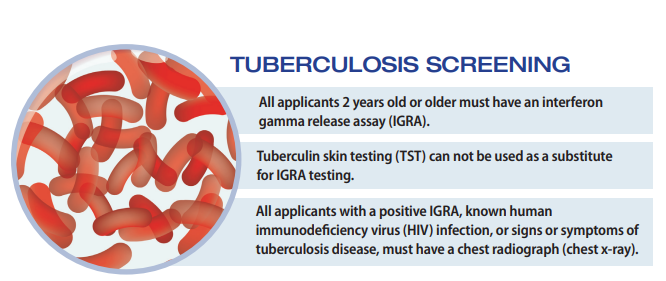 TB screening for age <2
TB screening for age >2
Medical history and TB symptom screen 
Physical exam



If signs or symptoms of TB present, or HIV-infected, need:
Chest x-ray (CXR) PA and lateral
TST or IGRA
Medical history and TB symptom screen
Physical exam
Interferon gamma release assay (IGRA)


If IGRA positive OR signs or symptoms of TB present, OR HIV positive, need: 
Chest x-ray (CXR)
[Speaker Notes: You are responsible for completing a medical history, PE, and IGRA]
Why is IGRA blood test being used?
Interferon gamma release assay (IGRA) improves accuracy
Blood test
QuantiFeron (QFT-plus) or T-SPOT
More specific than TST
No false positives from BCG
Result= Quantitative value 
Positive or negative result
No need for return visit to read
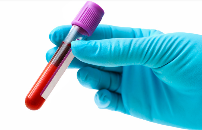 [Speaker Notes: Can save individuals and health systems from unnecessary chest radiographs and treatment
 Standard of care recommended by ATS/CDC Diagnostic Guidelines 2017]
Interferon-Gamma Release Assays (IGRAs)
QuantiFERON®-TB Plus (QFT-plus)
Reported as positive, negative, or indeterminate*

T-SPOT.TB (T-Spot)
Reported as positive, borderline, negative, or indeterminate*



*For indeterminate test results:
Document indeterminate result; 
Repeat test and chest x-ray not required by civil surgeon 
Advise patient to have repeat test
16
[Speaker Notes: Update with QFT PLUS

Early secreted antigenic target 6 (ESAT-6)
Culture filtrate protein 10 (CFP-10)
TB7.7]
These findings are suggestive of TB disease
Cough > 3 weeks             
Dyspnea
Weight loss
Fevers/sweats
Hemoptysis
Prior TB treatment
Kids:
Growth delay
More likely to have extra-pulmonary TB
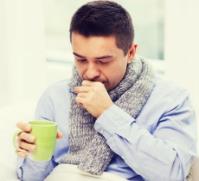 1. Medical history
Infiltrate
Cavitary lesion
Nodule
Effusion
Hilar LAD
Lymphadenopathy
Abnormal vitals or pulmonary exam (non-specific)
Scars from scrofula
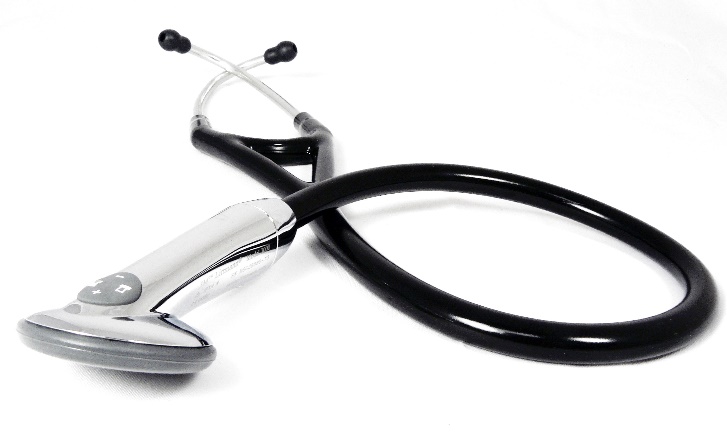 2. Physical exam
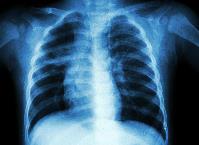 3. Chest x-ray
When my patient has a positive IGRA and abnormal CXR or TB symptoms
This patient needs sputum collected for AFB smear and culture 
Refer patient to health department for sputum specimen collection to rule out TB disease
Report all persons with suspected TB to the health department
When my patient has: a positive IGRA and a normal CXR
Positive IGRA (without evidence of TB illness) = LTBI 
LTBI must be reported to health dept

and

Talk to your patients about LTBI  
LTBI detection is an opportunity to prevent TB
Facilitate treatment in your patient with LTBI
TB Technical Instructions for Referral/Reporting
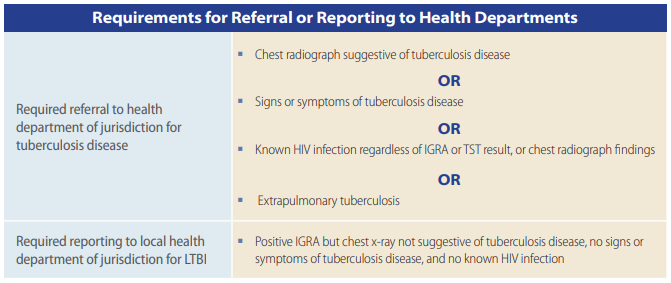 A LTBI diagnosis should lead to a conversation with your patient
“You are infected with TB bacteria…”
A short course of treatment is recommended to prevent TB disease 
If you prevent TB disease, then you will not get sick and spread TB to your loved ones
Key points for applicant evaluation for TB
You are required to:
Perform a medical history (including TB symptoms), physical exam, and   IGRA on all applicants > 2
Perform CXR on those with positive IGRA or TB symptoms or HIV positive
Perform CXR prior to health department referral
Refer to health department to collect sputum if CXR has abnormality 

Report to the health department: 
Applicants with positive IGRA with a normal chest x-ray (LTBI)
Applicants with suspected TB disease (abnormal CXR OR symptoms OR HIV)
Treatment of LTBI and linkage to care
RULE OUT ACTIVE TB DISEASE BEFORE STARTING LTBI TREATMENT!!
24
Case
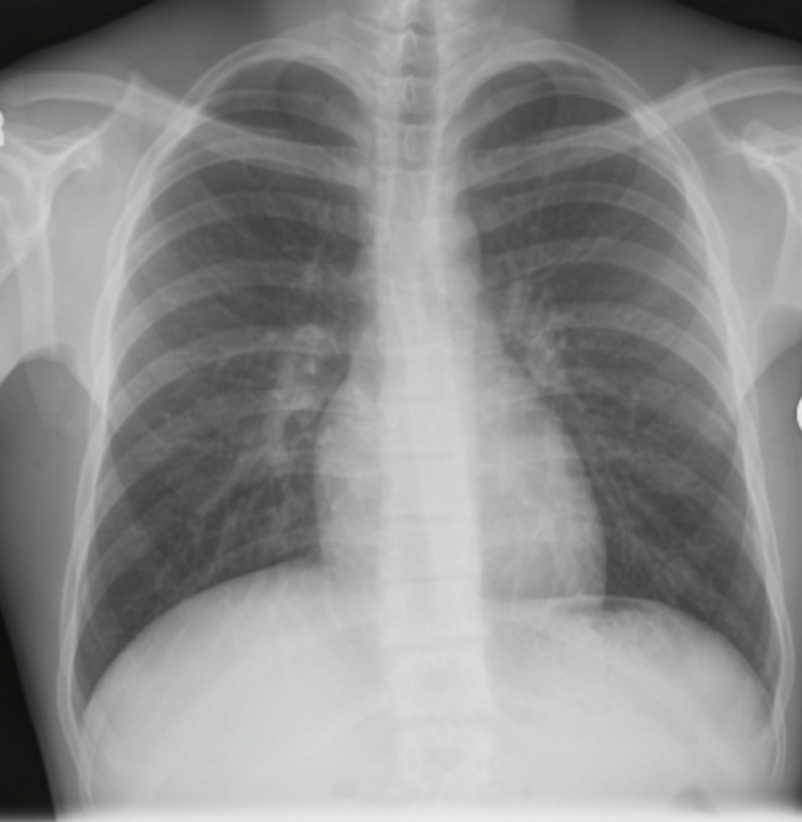 67 yo woman born in Vietnam now adjusting her status
Previous HbA1c=6.0
Positive IGRA and CXR- normal 
Should you treat her TB infection?
She is asymptomatic
Her CXR is normal
25
What is your next step?
Offer treatment with 9 months of INH
Offer treatment with 4 months of daily Rifampin (4R)
Offer treatment with 3 months of weekly INH + rifapentine (3HP)
Nothing, her evaluation is complete
Treat LTBI when possible
4R and 3HP are the first line regimens recommended for LTBI treatment in adults 
      (except if pregnant or HIV-positive)
Treatment regimens for latent TB infection
Isoniazid + Rifapentine (INH/RPT) 
(1 dose per week x 3 months)


Rifampin (RIF) 
(1 dose daily x 4 months)


Isoniazid (INH) 
(1 dose daily x 9 months*)
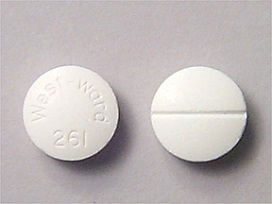 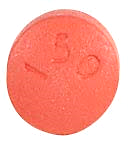 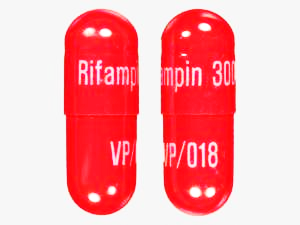 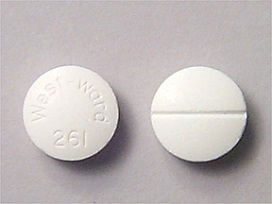 *6 months may be considered in specific situations
Rifamycins
Advantages
Less hepatotoxicity (~5x less than INH)
Greater adherence (78% RIF vs. 60% INH)
Disadvantages
Drug interactions
Warfarin, oral contraceptives, methadone, protease inhibitors, tenofovir alafenamide, and others
Hong Kong Chest Service/Tuberculosis Research Centre, Am Rev Respir Dis, 1992
Villarino, Am J Respir Crit Care Med, 1997  |  Menzies, Ann Intern Med, 2008
28
Key Points
Short course rifamycin-based LTBI regimens – 
12 dose regimen (3HP) or 4 months of rifampin 
have higher completion rates 
are less hepatotoxic than the older INH regimen

The short course LTBI treatments are preferred per CDC guidelines

Now on many healthcare plan formularies
29
[Speaker Notes: Treatment is much shorter, more likely to be completed and safer with less hepatoxicity.]
Help your patient connect to             healthcare for LTBI treatment
Options for LTBI treatment may include:
Civil surgeons may choose to treat LTBI 
The status adjustor may have a medical home (primary provider) and prefer to receive care there  
Health department clinic may offer LTBI treatment services
Other community clinics in the jurisdiction may provide LTBI treatment services
Communicating with patients with new LTBI diagnosis
“You have TB infection that can be treated”
 “My office can refer you to a clinic for treatment if you do not already have a medical provider”
“Side effects are infrequent and can be managed”
Best Practice: Consider giving patient a card/letter with information on test results and treatment sites in patient’s preferred language
Summary
TB disease is still devastating 
Untreated LTBI is the main driver of TB disease in the U.S. 
Your role in TB detection and prevention is crucial
Rule out active TB and detect LTBI and communicate its importance to your patients  

Report to your local/state health department:
Positive IGRA 
Suspected and confirmed TB
Summary 2: LTBI treatment will prevent disease
The short regimens are preferred treatment for LTBI  
4R or 3HP are as effective as 9 months of INH, 
and have much better completion and lower hepatotoxicity
 Rifamycin drug interactions may occur but can be managed 
Many resources are available to you for treating LTBI
Resources
Civil Surgeon Technical Instructions:
https://www.cdc.gov/immigrantrefugeehealth/civil-surgeons/tuberculosis.html 
QAP mail box: gapcivilsurgeons@cdc.gov  
USCIS Policy Office box: opscivilsurgeons@uscis.dhs.gov 
US Public Health Department TB programs: https://www.cdc.gov/tb/links/tboffices.htm   
CDC TB Centers of Excellence: https://www.cdc.gov/tb/education/tb_coe/default.htm 
NTCA LTBI guidelines: https://www.cdc.gov/mmwr/volumes/69/rr/rr6901a1.htm 
TB Free California: https://www.cdph.ca.gov/Programs/CID/DCDC/Pages/About-Us.aspx
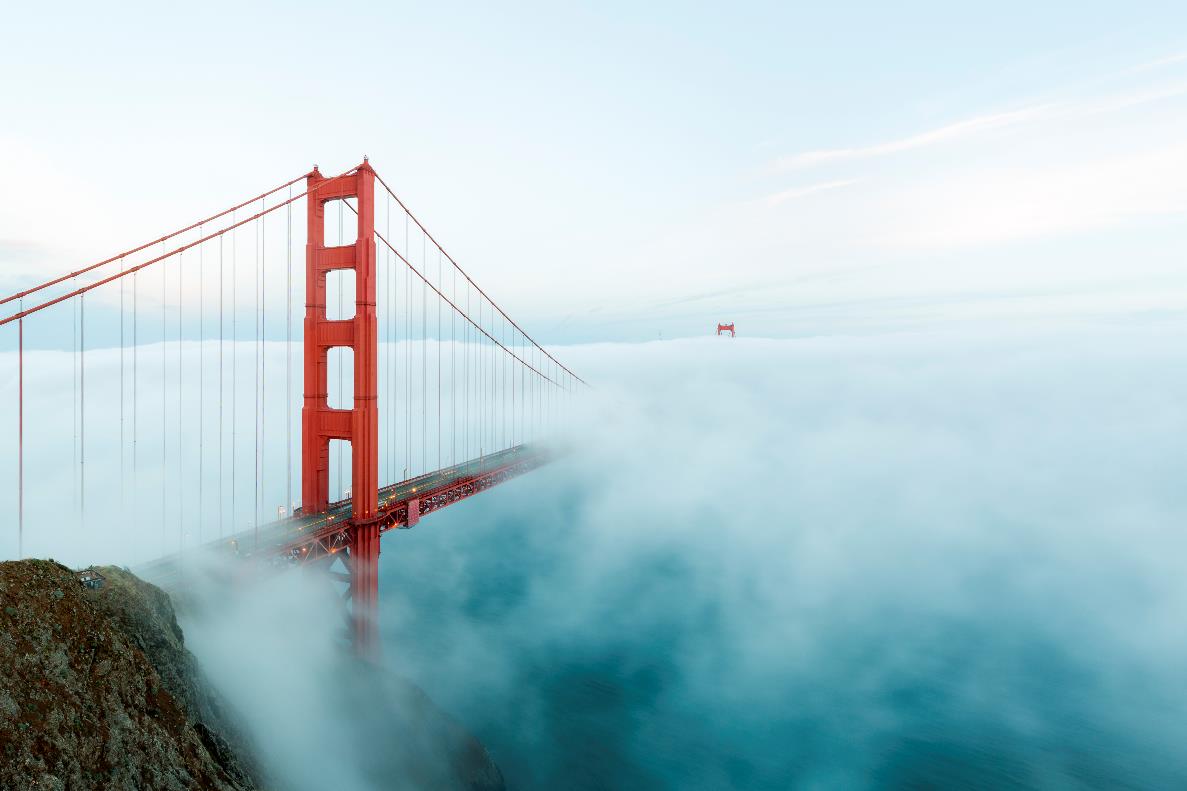 Acknowledgements